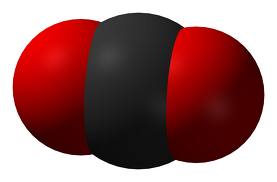 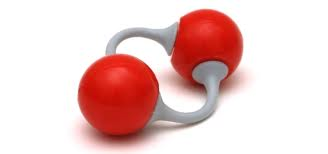 The Journey of one Oxygen and one Carbon dioxide molecule
First, oxygen is inhaled       mouth or nose & now travels:
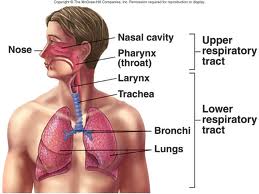 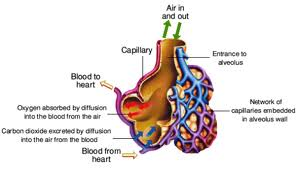 Red Blood cells pick up Oxygen
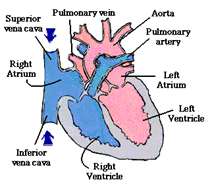 Red: OXYGENATED                                                                           Blue: DEOXYGENATED
Oxygen enters the LEFT side of the heart into
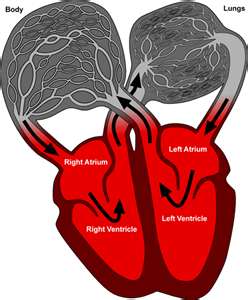 Oxygen leaves heart from left ventricle
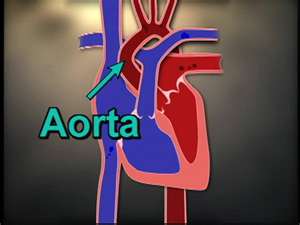 Carbon Dioxide travels back to the heart
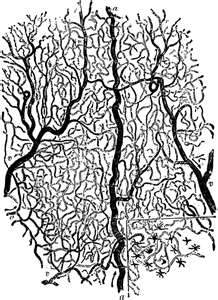 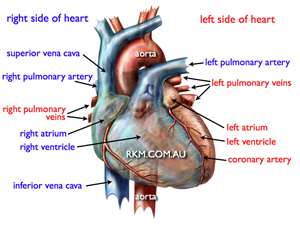 Carbon Dioxide enters the heart
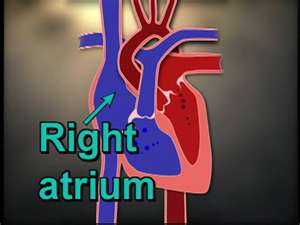 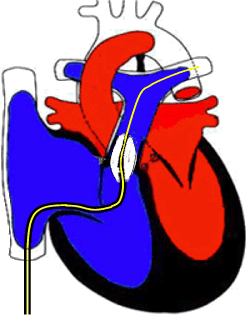 Carbon Dioxide travels back to the lungs
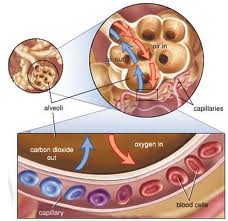 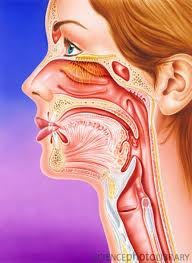 THE END
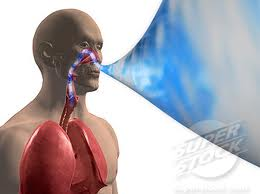